Graduate Council Governance & Responsibilities
August 31, 2022
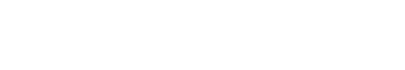 Chair: four topics
The importance of in-person interaction.

The share of work and responsibilities.

The fostering of well-informed decision making.

The dissemination of our discussions to all stakeholders involved with graduate education at ISU.
Graduate College
Include htyler@iastate.edu and sspeer@iastate.edu on all CALS comms. Include LAS Associate Dean of Graduate Education Leslie Hogben, Hogben@iastate.edu, on all LAS program comms.
Biological & Agricultural Sciences Division
Agricultural and Biosystems Engineering: abe@iastate.edu
Agronomy
Animal Science
Biochemistry  Biophysics and Molecular Biology: swn@iastate.edu
Biomedical Sciences: sshatto@iastate.edu 
Ecology Evolution and Organismal Biology: amytoth@iastate.edu
Entomology
Food Science and Human Nutrition: robynath@iastate.edu
Genetics Development and Cell Biology: mgupta@iastate.edu 
Horticulture
Natural Resource  Ecology and Management
Plant Pathology, Entomology, and Microbiology
Veterinary Clinical Science: ajergens@iastate.edu
Veterinary Diagnostic and Production Animal Medicine
Veterinary Microbiology & Preventive Medicine: jlmcgill@iastate.edu & linhares@iastate.edu 
Veterinary Pathology: jdismith@iastate.edu
Graduate College
Biological & Agricultural Sciences Division Representatives
Gretchen Mosher
Steven Lonergan
Donna Winham
Iddo Friedberg
Ajay Nair
Graduate College
Include LAS Associate Dean of Graduate Education Leslie Hogben, Hogben@iastate.edu, 
on all LAS program comms.
Physical & Mathematical Sciences and Engineering Division
Aerospace Engineering: aere-info@iastate.edu 
Agricultural and Biosystems Engineering: abe@iastate.edu 
Chemical and Biological Engineering: cbe@iastate.edu 
Chemistry: zhaoy@iastate.edu 
Civil Construction and Environmental Engineering: cceeweb@iastate.edu 
Computer Science: pavan@iastate.edu 
Electrical and Computer Engineering: ecpe_doge@iastate.edu 
Geological and Atmospheric Sciences: wuxq@iastate.edu 
Industrial and Manufacturing Systems Engineering: imse@iastate.edu 
Materials Science and Engineering: mse@iastate.edu 
Mathematics: rossmani@iastate.edu 
Mechanical Engineering: isume@iastate.edu 
Physics and Astronomy: kerton@iastate.edu 
Statistics: mskaiser@iastate.edu
Graduate College
Physical & Mathematical Sciences and Engineering Division Representatives
Young-Jin Lee for Petruta Caragea
Degang Chen
Sung Yell Song for Jin Tian
Pranav Shrotriya for Amanda Weinstein
Graduate College
Include LAS Associate Dean of Graduate Education Leslie Hogben, Hogben@iastate.edu, 
on all LAS program comms.
Arts and Humanities Division
Anthropology: viatori@iastate.edu 
Architecture: dcs1@iastate.edu 
Art and Visual Culture: emorgan@iastate.edu 
Community and Regional Planning: bdas@iastate.edu 
English: begray@iastate.edu 
Graphic Design: abr@iastate.edu 
History: khilliar@iastate.edu 
Industrial Design: ccardoso@iastate.edu 
Interior Design: dshihabi@iastate.edu 
Journalism and Mass Communication: kwinfrey@iastate.edu 
Landscape Architecture: hhohmann@iastate.edu 
Music & Theatre
Philosophy & Religious Studies
Sustainable Environments: seda@iastate.edu 
Urban Design: seda@iastate.edu 
World Languages and Cultures: viatori@iastate.edu
Graduate College
Arts and Humanities Division
Monica Haddad (Chair)
Emily Morgan
Michael Bailey
Graduate College
Include LAS Associate Dean of Graduate Education Leslie Hogben, Hogben@iastate.edu, 
on all LAS program comms.
Social Sciences and Education Division
Accounting: vsalotti@iastate.edu 
Agricultural Education and Studies: shadacek@iastate.edu 
Apparel  Events  and Hospitality Management: syerkey@iastate.edu 
Business Administration: vsalotti@iastate.edu 
Business Analytics: vsalotti@iastate.edu 
Economics: bkreider@iastate.edu 
Education: soegradsupport@iastate.edu 
Family and Consumer Sciences: kmott@iastate.edu 
Finance: vsalotti@iastate.edu 
Human Development and Family Studies: dhbarnes@iastate.edu 
Information Systems and Business Analytics: vsalotti@iastate.edu 
Kinesiology: gilette@iastate.edu 
Management and Entrepreneurship: vsalotti@iastate.edu 
Political Science: mshelley@iastate.edu 
Psychology: jonkelly@iastate.edu 
Sociology and Criminal Justice: burgason@iastate.edu 
Supply Chain Management: vsalotti@iastate.edu
Graduate College
Social Sciences and Education Division
Michael Brown
Chunhui Xiang
Carolyn Cutrona
Graduate College
Faculty Senate Representative
Steven Freeman


Christine Cain – GPSS President, Social Sciences and Education
Caitlyn Campbell—GPSS VP, Biological & Agricultural Sciences
Efrain Rodriguez-Ocasio—GPSS SEO, Physical & Math Sciences and Engineering
TBD –Arts & Humanities (by September meeting)
Graduate Student Representatives
Graduate College
Ex-Officio
Bill Graves, Dean of the Graduate College
Michelle Soupir, Interim Associate Dean of the Graduate College
Natalie Robinson, Assistant Director of Academic Services, Graduate College
Samantha Hirschman, Graduate Student Services Specialist, Graduate College.

TBD (by September meeting)
Postdoctoral Scholar Representatives
Graduate College
Governance
Graduate Council Constitution
Graduate Council By Laws
List of Disciplines and Departments
Graduate College Handbook
Graduate College
FAQs
Absence and finding substitutes 
Communications to constituency
Subcommittee work
Qualtrics forthcoming to rank committees on which you would like to serve
Graduate College
Possible Subcommittees for AY 2022-2023
Graduate College
[Speaker Notes: Taken as an Iowa State undergraduate (Ch.6.3.2)
Certain graduate-level courses (500-level) listed in the ISU Catalog may be used in the program of study even though they were taken for graduate credit by the student as an undergraduate at ISU.
Taken elsewhere as an undergraduate (Ch.6.3.8) 
If a student wishes to transfer credits from graduate courses taken at or through another university as an undergraduate student, it is that student’s responsibility to provide verification by letter from that institution that those graduate courses were not used to satisfy undergraduate requirements for a degree. Undergraduate credits from other institutions is NOT permitted. 
Taken elsewhere as a graduate student (Ch.6.3.8)
Graduate credits earned as a graduate student at another institution or through a distance education program offered by another institution may be transferred if the grade was B or better. Such courses must have been acceptable toward an advanced degree at that institution and must have been taught by individuals having graduate faculty status at that institution. Undergraduate credits from other institutions is NOT permitted. 
Take at Iowa State in concurrent status (Ch.6.3.2)
For students in concurrent undergraduate and graduate status, these credits (up to 6) may be in addition to the 6 credits identified on the Transfer of Courses for Concurrent B.S./Graduate form.]
Possible Subcommittees for AY 2022-2023
Admission Policies
English language
Undergraduate degrees
International/3-year
Graduate College
Possible Subcommittees for AY 2022-2023
Handbook Rewrite
Eliminate procedures in Handbook. It should only include policy.
Needed ahead of Workday Student
First go-live date is June 2023
Graduate College
Possible Subcommittees for AY 2022-2023
Naming of Master’s degrees
Master of Science/Arts 
Requires thesis or creative component
Master of discipline	
Coursework-only degree
Graduate College
Possible Subcommittees for AY 2022-2023
Council By Laws and Constitution
Have not been reviewed for many years
Divisions vs. colleges/interdepartmental
Continue to operate by academic divisions or change representation of Council to correspond with departments or majors offered.
Graduate College
Questions, Concerns, and Suggestions?
Graduate College